Gazdaságpolitika13. ea.
A szingapúri fejlesztő állam
és a nemzetközi feltételrendszer változása
Szingapúr
A legsikeresebb ázsiai fejlesztő állam
Részben eltérő út, de az állam aktív szerepe
Nagyobb mértékben épít a külföldi tőkére
Viszont jelentős állami tulajdon
Egyetlen párt van hatalmon alapítása óta: 
Az ország egyetlen pártja a People’s Action Party (PAP).
Előzmények
Portugál, holland, majd brit gyarmat
Fontos  kikötő, különösen a szuezi csatorna megnyitása után
1867-től önálló brit koronagyarmat
1942-45 között japán megszállás
A világháború után újra brit birtok
1959 önigazgatást kap
A szabad választásokon Li Kuan Ju (Li Kuang-jao) nyer
1965-tő Szingapúr független állammá alakul
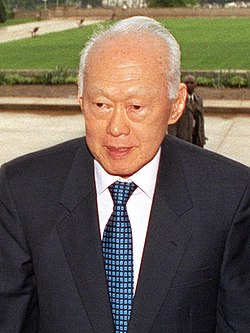 Itt az egyik legmagasabb az egy főre jutó GDP, ↔ nem lehet rágógumizni, utcán enni és inni, szemetelni, tilosban átmenni az utcán, köpködni és nem lehúzni magunk után a nyilvános illemhelyet.

Gyakorlatilag nincs korrupció, a bűnözés pedig az egyik legalacsonyabb a világon.

Aki mégis vét, annak nincs kegyelem: a büntetés a pénzbírságtól a botütésig terjedhet,
a kábítószer-kereskedelemért pedig automatikusan jár a halálbüntetés.
A vállalat-állam
Szingapúrra, a szakirodalomban gyakran használják a vállalat-állam (corporate-state) kifejezést.
A vállalat-állam a közigazgatás mellett nagyszámú állami tulajdonú vállalatot és hatósági szervet foglal magában
A sikeresen működő szingapúri állami vagyonalapok, a Temasek Holdings és a GIC portfóliója által megtermelt nyereség újra befektetésre kerülnek az állami költségvetésen keresztül a városállam gazdasági és szociális célkitűzéseinek megvalósítása érdekében.
Az állam vállalkozóként viselkedik: kockázatot vállal vállalatok alapításakor.
Az állami tulajdonú vállalatok nyereséggel működnek.
A veszteséges vállalatokat (ilyen ritkán fordul elő) nem mentik meg, hanem bezárják.
Az állami tulajdonú vállalatokat professzionális menedzsment vezeti, amely a versenyszférára jellemző fizetésben részesül.
.
Az államkapitalista szektor kiépülése az 1960-as és 1970-es években
1961-től a  kormány gazdaságfejlesztési terveiben az iparosításra helyezte a hangsúlyt. A kezdeti importhelyettesítő iparosítás a Malajziáról való leválást követően értelmét vesztette.
Helyette a kormány az export-orientált iparosítás és a szabad kereskedelem  mellett  döntött. 
A  hazai  ipari  tőkés  réteg  hiányában  a  kormány   elsősorban a külföldi vállalatokra és a kiépülő államkapitalista szektorra támaszkodott
.
Az állam vállalkozóként számos gazdasági ágazatban megjelent.  (Teljesen  vagy részben állami tulajdonú vállalatok): a közművek, telekommunikáció, posta, kikötő, reptér, ipari parkok, média, de hatósági szervek születtek a pénzügy/banki szolgáltatások, kereskedelem, egészségügy, oktatás, turizmus és a lakásépítés területén is.
+ Szingapúrban is az állam lett az infrastruktúra és a szociális szolgáltatások kizárólagos biztosítója.
.
Lim (1983, p. 755) különösen kiemelte, hogy Szingapúr – más országoktól eltérően – az előbb említett állami tevékenységeket, néhány kivételtől (pl. lakóépületek építése, oktatás) minden esetben a költségeket fedezve, de többnyire profitot is termelve végezte. Nem szubvencionálta azokat az adóbevételekből.
A hatósági szervek szervezetileg elkülönülnek a közigazgatástól vagy kormányzati bürokráciától, de mégis a feladatuk szerint illetékes minisztériumok portfóliójában találhatóak
Gazdaságfejlesztési Tanács (Economic Development Board - EDB)
Az EDB 1961-ben, nemzetközi szervezetek (UNDP, ILO) támogatásával jött létre, amely mind a mai napig Szingapúr legfontosabb gazdaságfejlesztést tervező és irányító állami szervezete.
Ennek megvalósításában a több kontinensre kiterjedő fiókhálózata is segítette.
Az EDB alapvető feladatai az idő múlásával sem változtak: új gazdasági ágazatok támogatása, meglévő ágazatok növekedésének elősegítése, szakértői segítségnyújtás a vállalatok számára, vállalatok finanszírozása kölcsönök nyújtásával, tulajdonrész szerzésével, szakképzett munkaerő biztosítása, ipari területek  fejlesztése  stb.
.
Kezdetben importhelyettesítést és a munka-intenzív iparágakat, majd ezt követően az exportorientációt és az ipar tőke-, tudás-, technológia-intenzív irányú, fokozatos átstrukturálódását támogatta.
Az 1970-es évektől a szolgáltató szektor fejlesztése, hogy majd 1980-as évektől kezdve a feldolgozóipar mellett a gazdasági növekedés második pillérévé váljon.
Nem csak a külföldi vállalatok Szingapúrba történő vonzásában, hanem az 1980-as évektől a szingapúri vállalatok (főleg állami tulajdonú vállalatok) külföldi terjeszkedésének elősegítésében is sikeresnek bizonyult.
Lakásfejlesztési Tanács (Housing and Development Board - HDB)
Kezdetben csak az alacsony jövedelmű családoknak kínált állami finanszírozásból épített lakásokat
1960-ban a lakosság 9 százalék élt ilyen szociális lakásokban, 1985-re ez már elérte a 84 százalékot. Vagyis 25 év alatt a lakosság 75 százaléka jutott lakáshoz.
1968-tól már a kormány lehetővé tette, hogy a lakók megvásárolják ezeket a lakásokat a Kötelező Tartalékalapban (Central Provident Fund (CPF)) felhalmozott megtakarításaikból
Kötelező Tartalékalap (Central Provident Fund - CPF)
A CPF működését szintén egy hatósági szerv felügyeli. (Még a brit gyarmati kormány hozta létre 1955-ben.) 
Az Alapba minden foglalkoztatónak és foglalkoztatottnak meghatározott járulékot kell befizetnie. Ez Szingapúr kötelező nyugdíjbiztosítási alapja is.
De a lakosság a CPF megtakarításait lakásvásárlásra, oktatásra és egészségügyi célokra is felhasználhatja.
A magas szintű oktatás finanszírozása (külföldön is)
A CPF megtakarításokból a kormány a gazdasági fejlődéshez szükséges infrastruktúra (pl. kikötők, repterek, telefonhálózat, elektromos hálózat, vízművek, ipari parkok, egyetemek stb.) fejlesztését finanszírozta (nyereséges befektetések).
A CPF kötelező hozzájárulási ráta alakulása
A befizetéseket három egyéni számlán tartják nyilván:
Az Ordinary Fund (normál alap) a lakásvásárlás, felsőoktatás és egyéb, az alapkezelő által jóváhagyott beruházásokhoz képez megtakarítási számlát. Erről a számláról a megtakarítás átcsoportosítható egy közeli hozzátartozó számlájára is, így a család tagjai segíthetnek egymásnak. Ide folyik be a befizetések 55-67%-a.
A Special Account (különleges számla) szolgál a nyugdíj biztosítására. A szingapúri állampolgárok 55. életévüket betöltve felvehetik az itt található megtakarításuk egy részét, 99 600 szingapúri dollárt) a tisztes nyugdíj biztosítására kötelező 120 000 SGD-t a számlán hagyni. A befizetések 14-24%-a érkezik ezekre a számlákra.
A Medisave Account az egészségügyi kiadások fedezésére szolgál
Postatakarékbanknak (Post Office Saving Bank)
A másik kiemelt intézmény a lakossági megtakarítások gazdaságfejlesztésbe való csatornázásban. A brit gyarmati kormány 1877-ben hozta létre. 1972-től hatósági szervként  működött. 
A  lakossági  megtakarításokat  állampapírokba  fektette,  kölcsön formájában az állami tulajdonú vállalatokhoz/hatósági szervekhez helyezte ki vagy a Szingapúr Fejlesztési Banknál helyezte el betétként.
Az állami tulajdonú vállalatok
1973-ban a szingapúri állam közvetlenül részben vagy egészben 33 illetve 26 vállalatot tulajdonolt, közvetetten a holdingvállalatként viselkedő DBS-n és INTRACO-n keresztül 57 illetve 16 vállalatot.
A kormány első legjelentősebb befektetése 1961-ben a vas- és acéliparban volt. Majd ezt követte    1963-ban    további    hét    állami    tulajdonú    vállalat    alapítása    különböző ágazatokban: élelmiszeripar/kereskedelem, ingatlanfejlesztés, műanyagipar, textilipar, hajóipar, építőanyag-ipar
.
Az 1960-as és 1970-es években újabb állami  tulajdonú vállalatok jöttek létre az előbb említett ágazatokban, illetve szinte a gazdaság egészére kiterjedően (pl. autóipar, repülőgépipar, elektronikai ipar, fémipar, kőolajipar, faipar, szállítás/fuvarozás/logisztika, cipőipar, pénzügy, biztosítás, turizmus stb.).
Az 1970-es évek elején az állami vállalatok bruttó kibocsátásból való részesedése – például – az élelmiszeriparban 26,3, a faiparban 20,4, a vegyiparban 16,8, a vas- és acélipar 85 és a hajógyártásban és –javításban 67,8 százalék
.
A kormány a növekvő számú állami tulajdonú vállalatok tevékenységének ellenőrzése és koordinálása érdekében, 1974-ben létrehozta a Temasek Holdings-ot (Pénzügyminisztérium 100 százalékos tulajdona) és a Sheng-Li Holdings-ot (Védelmi Minisztérium 100 százalékos tulajdona, 1990-től Singapore Technologies Holdings, 1994-től a Temasek Holdings 100%-os tulajdonában van). Ez előbbi alá kezdetben 35 állami tulajdonú vállalat került. Ez utóbbi holdingvállalat alá pedig a fentebb említett hadiipari vállalatok kerültek.
Temasek Holdings egyre aktívabb szerepe
a vállalatok számára iránymutatás biztosítása,
a vállalatok közötti szorosabb együttműködés elősegítése,
 új befektetési lehetőségek keresése,
nyereséges  vállalatokkal  való  fúzióról  döntések  meghozatala. 
Az  állam „láthatatlan keze” a nemzeti fejlesztési célok irányába történő terelésében
A világ egyik legnagyobb befektetési alapja!
A legnagyobb szingapúri vállalatok a Temasek portfóliójában 2015 márciusában
Privatizáció az 1980-as és -90-es években
1987-ben a szingapúri kormány elindította az állami szektor privatizációját.
Nem csak privatizáció hanem liberalizációs és deregulációs intézkedések
Több olyan szektort (pl. telekommunikáció, pénzügy és biztosítás, közművek, egészségügyi szolgáltatások stb.) megnyitott a magánvállalatok előtt, amelyekben korábban az állam jellemzően monopolhelyzetben volt
De a privatizáció rendkívül korlátozott volt (racionálitás)
.
A privatizáció sokkal inkább az állami tulajdon átstrukturálásáról szólt:  A kormány miközben egyes vállalatait teljesen privatizálta vagy azokban lévő tulajdonrészét csökkentette, addig más új, fejlődő gazdasági ágazatokba, ahol hiányzott a magánszféra kezdeményezése, befektetett a fejlesztési céljainak (magas hozzáadott értékű, technológia- és tudásalapú feldolgozóipar és szolgáltatások támogatásának) megfelelően. Vagyis az állam vállalkozói szerepe továbbra is megmaradt Szingapúrban!
A megváltozott gazdasági környezet
Szingapúr volt az egyik sikeres alkalmazkodó a kis tigrisek közül
A 97-98-as és a mostani válság is kevésbé sújtotta
De járható-e még az út?
A klasszikus fejlesztő állam szerepét megkérdőjelező belső tényezők
1. A gazdaság strukturális átalakulása: a termelés nemzethatárokon átívelő megszervezése, másrészt a gazdasági tevékenységek  növekvő komplexitása okán sokkal nehezebb a klasszikus fejlesztő államok által előszeretettel használt „nyertesek kiválasztása” (picking winners) stratégiát követni.
Ennek alkalmazása a gazdaság új szektoraiban, az információ- technológiai és pénzügyi szektorban sokkal kevésbé lehet sikeres, mint a hagyományos ipari szektorokban
2. A globális pénzügyi rendszer és tőkepiac átalakulása.
Az erőteljes összefonódások az állami, pénzügyi és vállalati szektor között és a személyes kapcsolatokon (bizalmon) alapuló működés következtében a rendszer nem volt átlátható a külső szereplők számára, de a résztvevők nem is igényelték a nyilvánosságot. Az elégtelen szabályozás és felügyelet, a felelőtlen pénzügyi gyakorlat, és a bankok alultőkésítettsége és a gyenge intézményi  alapok következtében a válság „kódolva” volt.
3. Az állam és vállalati szféra közötti kapcsolatok rendszere
A kapcsolati alapú kormányzási struktúrák rövid távon előnyt jelenthettek a hazai termelés állam által meghatározott prioritások mentén történő felfuttatására, hiszen az erős állam fegyelmezni tudta a cégeket. Hosszabb távon azonban a világgazdasági integráció előrehaladásával és a hatékonysági kritériumok tükrében, valamint az állami fegyelmező képesség gyengülése nyomán ezek a haverkapitalizmus (crony capitalism) és korrupció melegágyává válhatnak.
4. Legitimáció
Az autokratikus fejlesztő államok legitimitását egyrészt kívülről a hidegháborús körülmények között az USA biztonságpolitikai megfontolásai, másrészt belülről a hosszú távon fenntartott, és befogadó módon megvalósított gazdasági növekedés jelentették. 
A külső legitimáló tényezőket a hidegháború vége, a kommunizmus és más autokratikus rendszerek bukása, számolta fel. 
Míg a belső legitimációs bázis az 1990-es japán, majd 1997-99-es további ázsiai válságok hatására ingott meg
A külső feltételek változása
A jelenlegi nemzetközi környezet nem hagy elég mozgásteret (policy space) a felzárkózni kívánó államok számára
Az önálló állami iparpolitika szükséges, ám nem elégséges feltétele a sikeres fejlődésnek. Ehhez szükséges olyan nem piaci intézmények jelenléte, melyek, beágyazódva a piacokba, sikerrel közvetítik annak jelzéseit az állami döntéshozók felé = „beágyazott autonómia”
A mai nemzetközi feltételek ezt korlátozzák
Elsősorban a WTO szabályai
A WTO-ban elfogadott megállapodások csökkentik, sőt néha ellehetetlenítik ezeknek az intézményeknek a megfelelő működését, mivel
egyfelől uniformizálják őket,
másfelől a transznacionális gazdasági szereplőket erősítve csökkentik ennek a beágyazott autonómiának a nagyságát.
A WTO intézményekre gyakorolt hatása
Egyrészt a globalizáció logikájából fakadóan a WTO mint rezsim olyan alapelvekre, normákra épül, melyek a liberális kereskedelmi rendszeren keresztül az intézményrendszerek konvergenciáját kényszerítik ki.
Másrészt ez a tendencia azonban a fejlett országok azon természetes törekvéseivel is összhangban van, mely szerint azok igyekeznek lehetséges későbbi kihívóikat leszakítani, megakadályozni felzárkózásukat.
.
„A  gazdaságpolitikai mozgástér:
 a kereskedelmi szabályok olyan rugalmasságaként határozzuk meg, amely a nemzetállamok számára megfelelő teret biztosít arra, hogy hatékony gazdaságpolitikai eszközöket alkalmazzanak a gazdasági fejlődés ösztönzése érdekében.
Gyakrabban alkalmazzák egy olyan mozgástér kifejezésére, amely a fejlesztési politika terén a fejlődő országoknak a fejlett országok által engedélyezettnél nagyobb szerepet szán.
Ez a mozgástér azonban a fejlett országok számára a fejlődés korábbi szakaszaiban rendelkezésre állt.”
A felzárkózó országok által korábban alkalmazott politikák (Gallagher 2005 alapján):
vámok és kvóták alkalmazása, alapvetően a növendék iparágak védelmére; 
támogatások nyújtása (exporttámogatás, K+F támogatás); 
szellemi termékek szelektív védelme, a hazai szabadalmak védelme, külföldi szabadalmak másolásának bátorítása; 
külföldi beruházások szabályozása.
Árukereskedelem - vámok
A WTO-tagoknak nem vámjellegű eszközeiket is tarifikálniuk kellett, vagyis a licenceket és kvótákat vámegyenértékesekben kellett kifejezniük, valamint sok vámkategóriát rögzíteniük kellett
Az Uruguayi Forduló és a WTO azt követő megalapítása valamelyest korlátozta ezen eszközök alkalmazásának a lehetőségét, de így is jelentős mozgástér maradt arra, hogy a vámtarifákat az ipari fejlesztés elősegítésére irányuló eszközként használják.
Megállapodás a Szellemi Tulajdonjogok Kereskedelmi Vonatkozásairól (Trade Related Intellectual Property Rights - TRIPS).
A fejlett országok birtokában van a világ összes szabadalmának 86%-a, és ők jutnak hozzá az összes szabadalmi díj 97%-ához. Ez megnehezíti a fejlődő országok számára, hogy az innovációs folyamatba bekapcsolódjanak
Azért, hogy megkönnyítsék a hazai vállalatok számára a külföldi innovációk adaptálását, sok későn iparosodó állam egyszerűen visszautasította a legfontosabb termékekre vonatkozó szabadalmak kiadását, és korlátozta az engedélyezett szabadalom tulajdonosainak azon lehetőségét, hogy hosszú ideig a szabadalom kizárólagos birtokosai legyenek + reverse engineering
Ennek alkalmazása a TRIPS hatálya alatt jóval nehezebbé vált.
A szabadalmi díjak Dél–Észak irányú transzfere a TRIPS következtében (Világbank – 2002)
Megállapodás a Támogatásokról és a Kiegyenlítő Intézkedésekről (Agreement on Subsidies and Countervailing Measures, - SCM).
Az SCM-egyezmény a WTO keretein belül korlátozza a szubvencióval való támogatás lehetőségeit
Az SCM értelmében az exporttámogatások minden formája tiltott, így az államok
korlátozottan tudják csak saját vállalataikat segíteni abban, hogy a globális piacra jussanak.
Ennek ellenére van néhány lehetőség arra, hogy az államok támogassák a vállalatokat addig a pontig, amíg azok elég erőssé nem válnak ahhoz, hogy az exportpiacokon helytálljanak.
Megállapodás a Kereskedelmi Vonzatú Beruházási Intézkedésekről (Agreement on Trade Related Investment Measures - TRIMS).
Az egyezmény megnehezíti a befogadó ország számára a külföldi befektetések szelektálását, és korlátozza az államok azon képességét, amely a helyi tartalomra vonatkozó követelmények meghatározására irányul.
A TRIMS gátolja továbbá a  kereskedelmi mérleg egyensúlyát elősegítő követelmények alkalmazását is (amely a külföldi cégeket a külföldi import helyett inkább a hazai inputok használatára sarkallja). Ezek a szabályok világszinten hozzájárultak a hazai beruházások kiszorításához.
Az egy főre jutó GDP növekedés 1971-2012  között
Gazdaságpolitikai mozgástér és a WTO
Forrás: Gallagher (2008)
41
Általános Egyezmény a Szolgáltatások Kereskedelméről (General Agreement on Trade in Services - GATS);
A külföldi befektetők diszkriminációjának tilalmát, szelektálását, hazai termelők előnyben részesítését gátolhatja.
Másrészt a GATS-nak létezik egy „pozitív lista” szerinti megközelítése, miszerint a tagországoknak csupán azokat a szolgáltatási ágakat kell liberalizálniuk, amelyeket szeretnének, ahelyett, hogy a legérzékenyebb szektorok kivételével mindegyiket liberalizálniuk kellene.
Összefoglalóan:
A GATT keretében csökkentik a vámok nagyságát, illetve szabályozzák a kvóták és más, nem tarifális eszközök használatát.
A TRIMs- és GATS-egyezmények tiltják a külföldi beruházókkal szembeni diszkriminációt, a TRIPS-egyezmény erőteljesen korlátozza a technológia másolását, a reverse engineeringet,
az SCM-egyezmény pedig behatárolja a támogatások nyújtásának lehetőségeit. 
Ezen az érvelés szerint a szervezet nem hagy elegendő mozgásteret (policy space) a gazdaságpolitika számára.
Beágyazott autonómia a globalizáció korában
A globalizációban az államnak sok tekintetben „ki kellett ágyazódnia” a gazdaságból, és ezzel párhuzamosan autonómiájából is veszített.
Az 1990-es évek sikergazdasága, Írország mutatja ennek eklatáns példáját.
Az ír gazdaság sikereinek a kulcsa, hogy egyszerre tette a globálisat lokálissá („global to local”), valamint lokálisat globálissá („local to global”).
Az ír csoda titka: egyrészt becsalogatni a multinacionális vállalatokat, másrészt a hazai vállalatokat bekötni a globalizált világgazdaságba.